Key Concepts & Considerations in ELT Materials Development
Setting the groundwork
Critical Thinking
In your opinion what are some of the problems with textbooks today?

i.e. Boring – the topics covered in textbooks do not interest students i.e. the environment

Write down as many thing as you can think of with the people around you.
Try to provide examples if you can.
Some things to consider
Aims of the material
Approach being used 
Content
Structure
Visual appeal
Considering the broader aims of materials in language teaching
Beyond language
Critical thinking
Other than language what else can students learn/ develop in the language classroom?
21st Century Skills
In your opinions, what skills do you think are important to succeed in our world today?
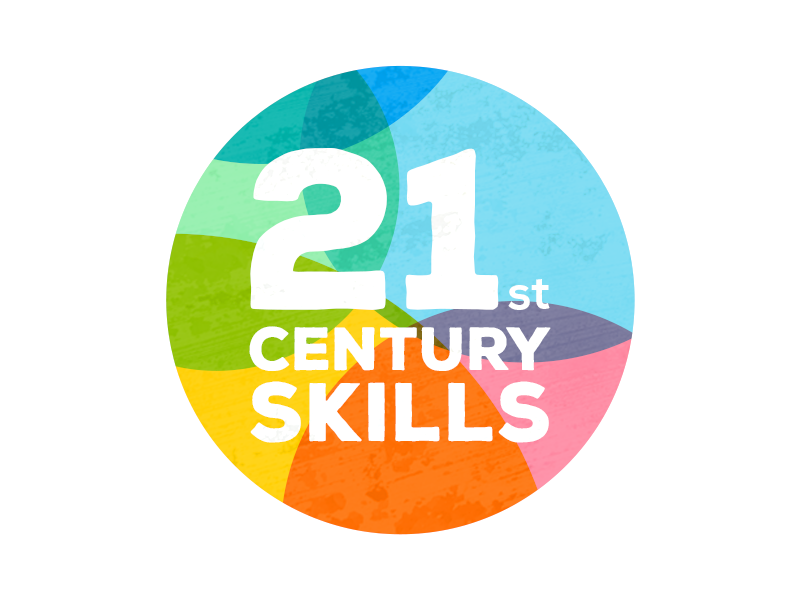 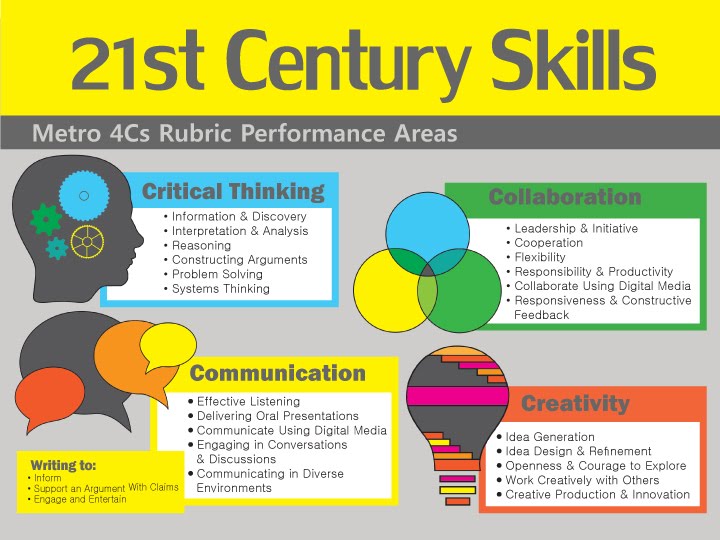 21st Century Skills – P21 Skills
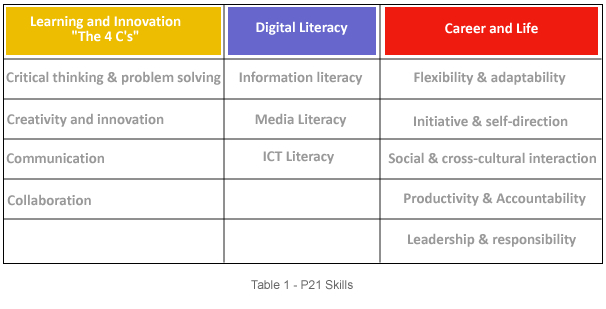 In 2002 the Partnership for 21st Century Skills (now the Partnership for 21st Century Learning, or P21) was 

It includes members of the national business community, education leaders, and policymakers
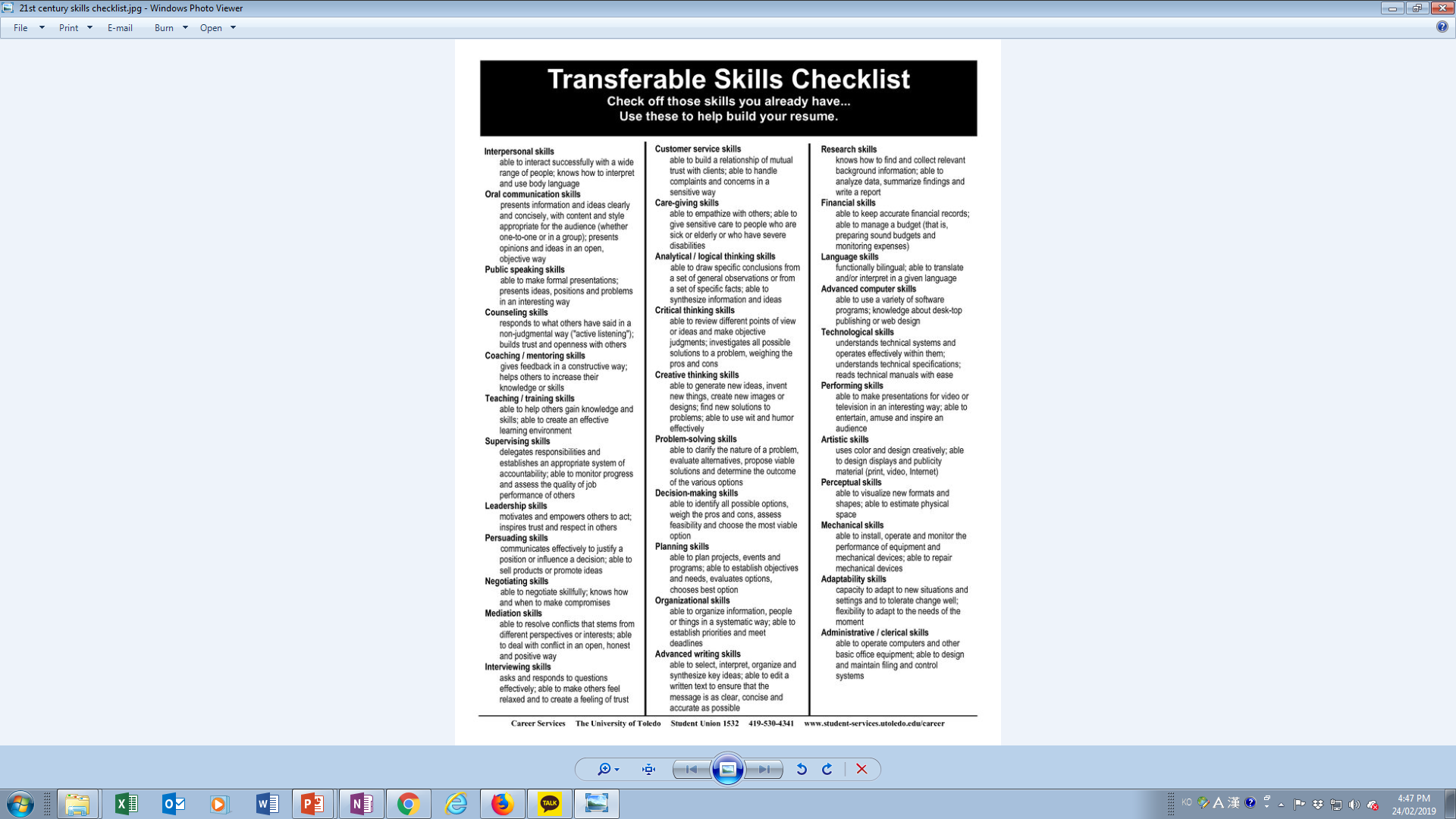 For a more comprehensive list
www.profgwhitehead.weebly.com
Education in the 21st Century
The old-school model of passively learning and reciting things from memory is no longer sufficient to prepare students to survive in today's world. 

Language learning and teaching goes beyond language. 

Through language learning students are learning to be part of the larger global community.

Students need both fundamental skills (language, science, math, etc. ) and 21st century skills (teamwork, problem solving, research gathering, time management, information synthesizing, utilizing high tech tools)to guide them in today’s world both domestically and internationally.
Key points in materials
Authenticity – of material/ tasks
Content – Interesting for learners/ level & age appropriate
Purposeful – for learning
Tasks – useful/ real-world/ promote 21st century skill development
Visuals – represent the reality of the world/ are not prejudice
Inclusivity – inclusive of various cultures/ gender/ roles etc. 
Layout/ Visual appeal – attractive/ not intimidating
Organization – logical flow to the content/ lessons/ activities
Critical Assessment
PUTTING WHAT WE HAVE LEARNED INTO PRACTICE
What is the problem with the following materials?
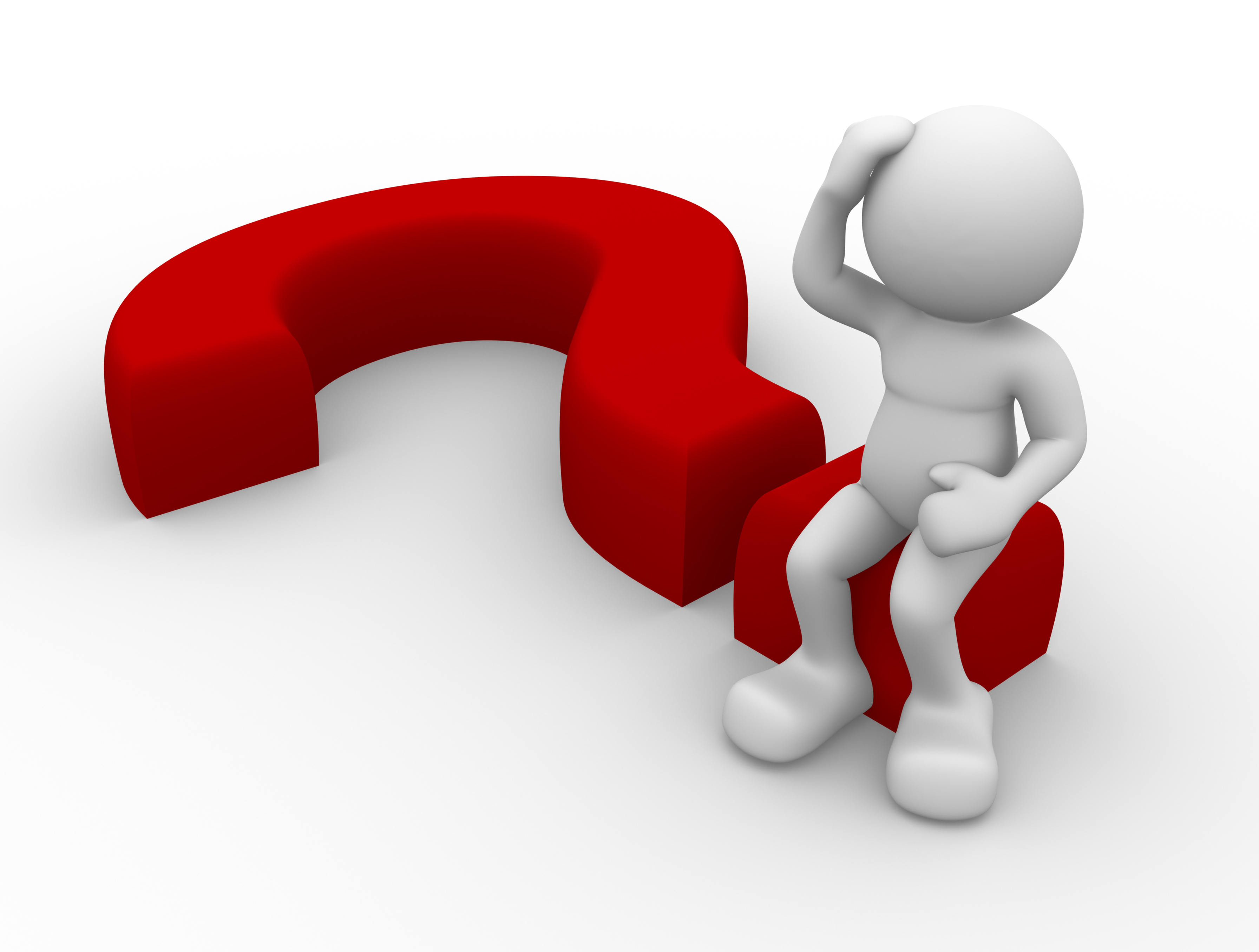 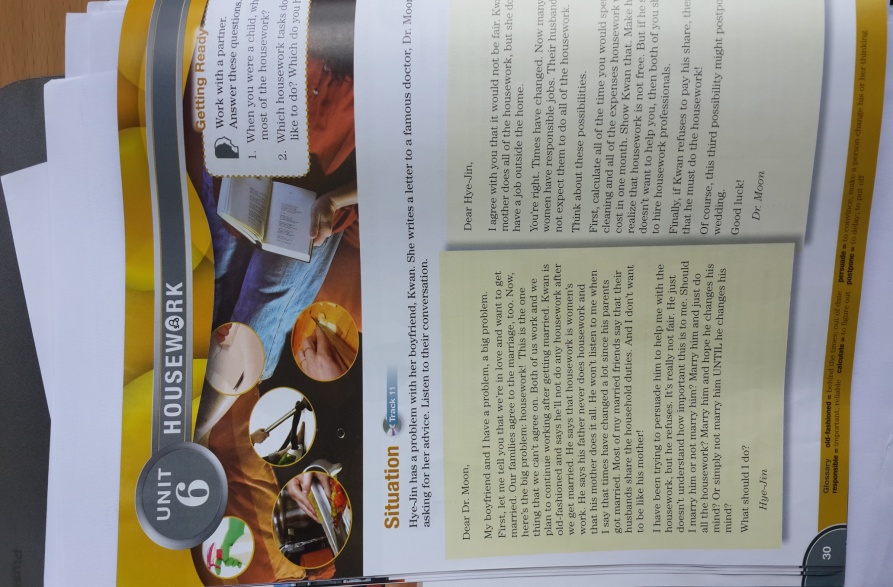 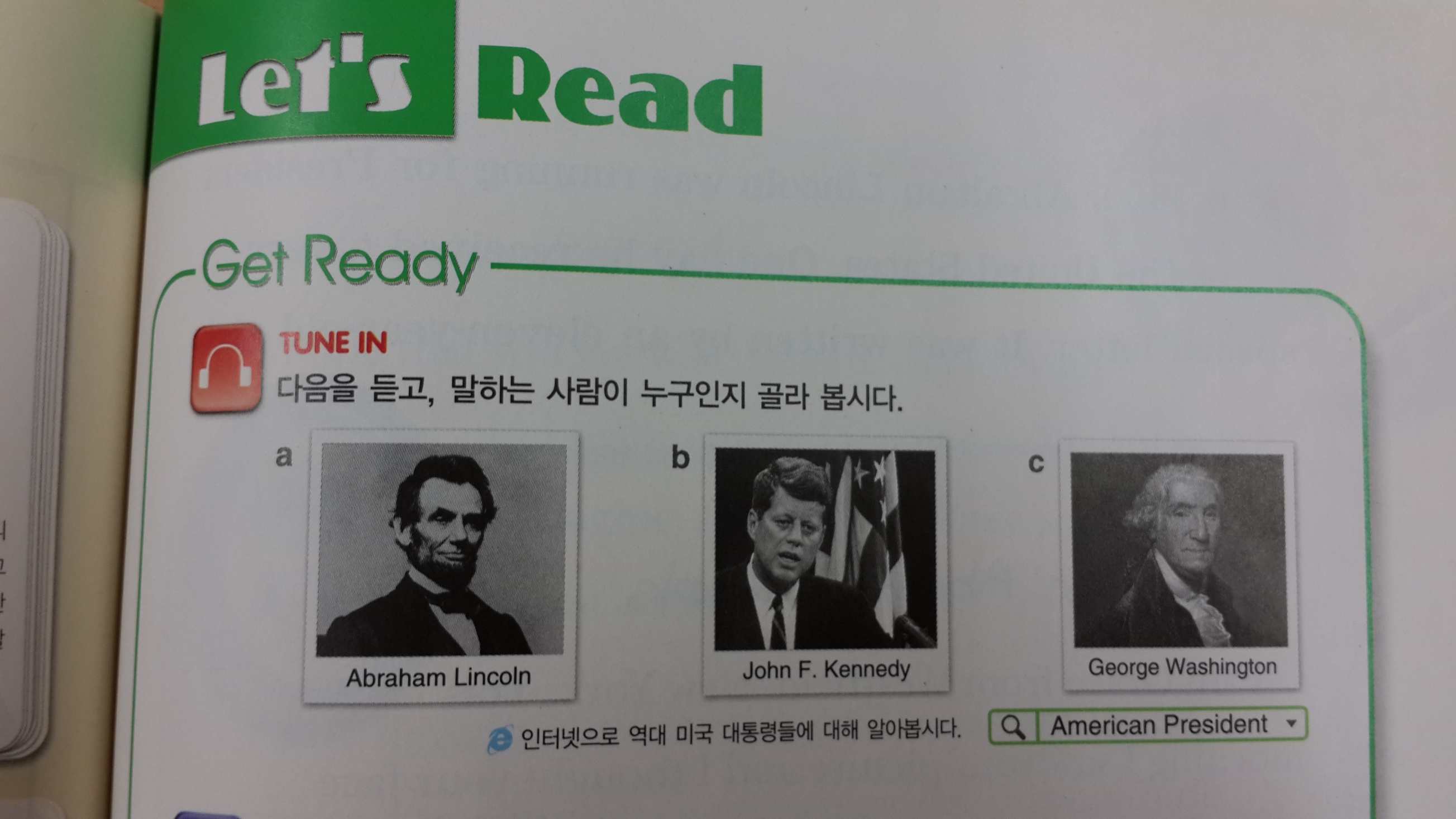 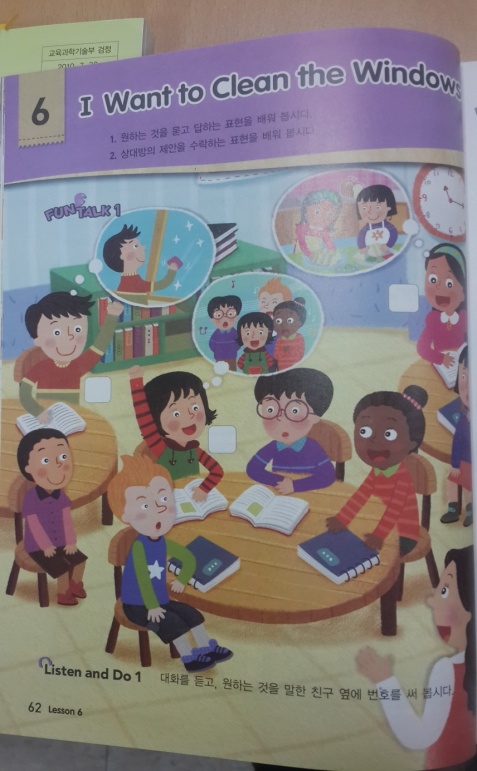 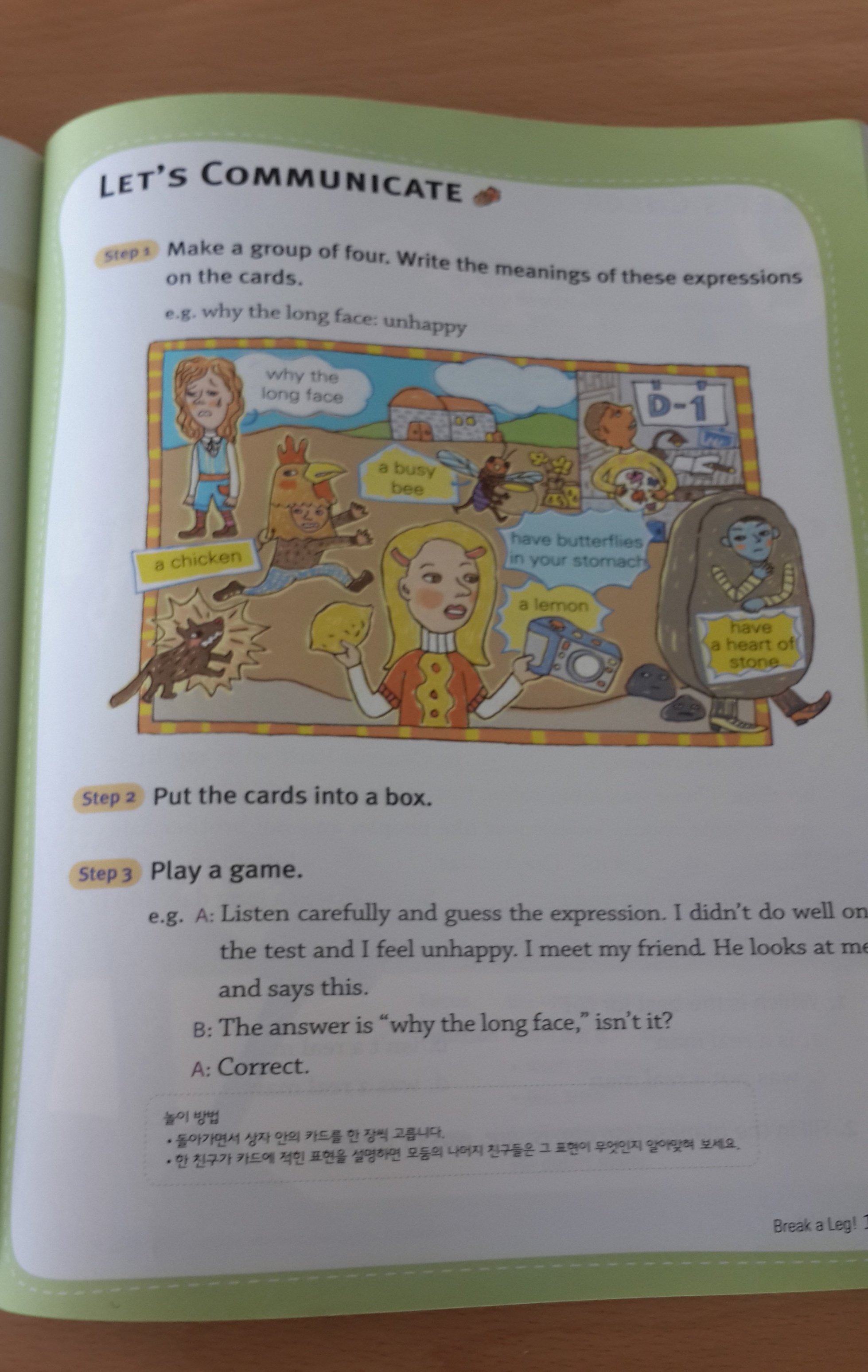 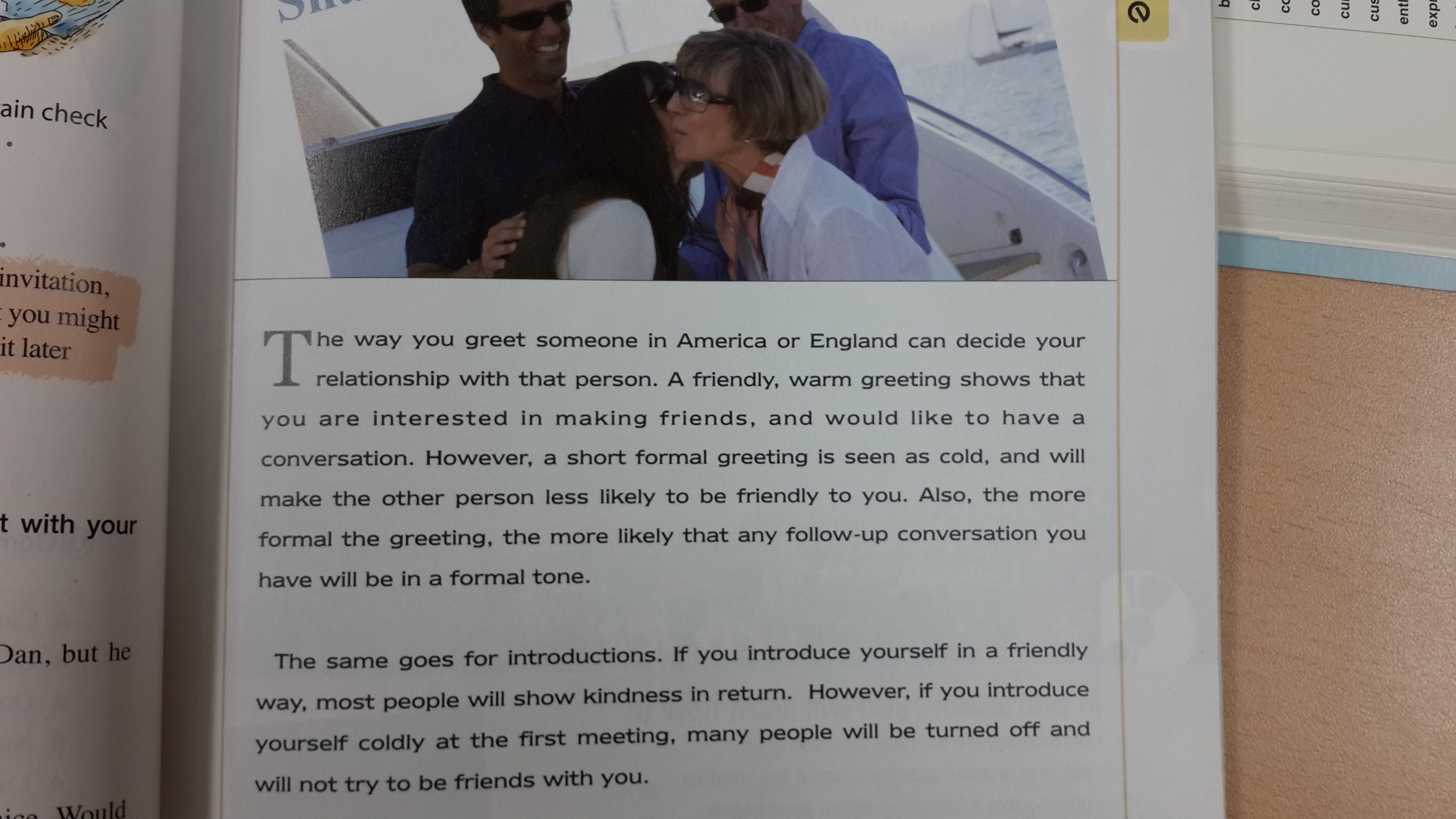 Reflection
Based on what we discussed in class today, what are some of the biggest problems with ELT materials in South Korea today?

After today’s lesson I want to know more about….